TOÁN 1
Tuần 12
Bài 27: Phép trừ trong phạm vi 6 (tiếp theo) – Tiết 2
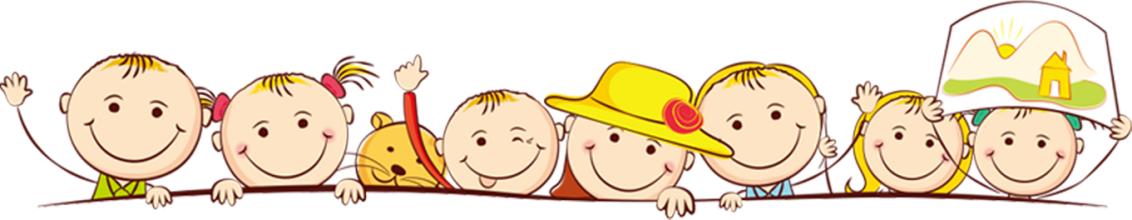 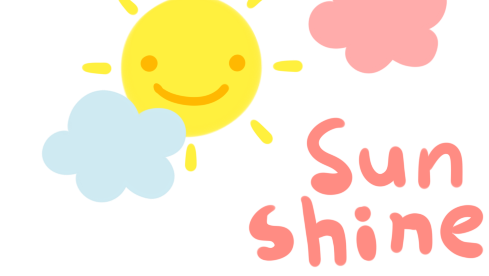 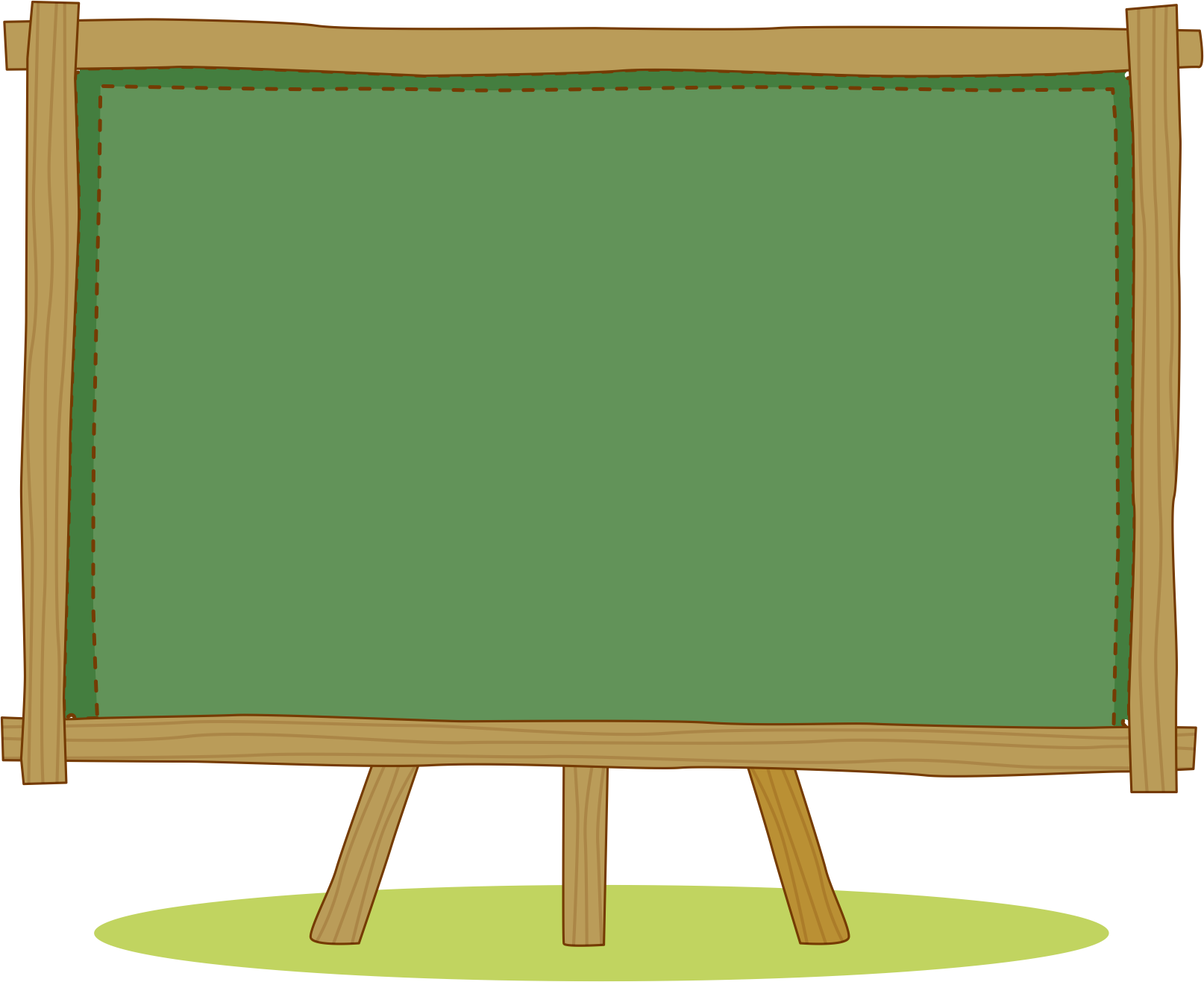 LUYỆN TẬP
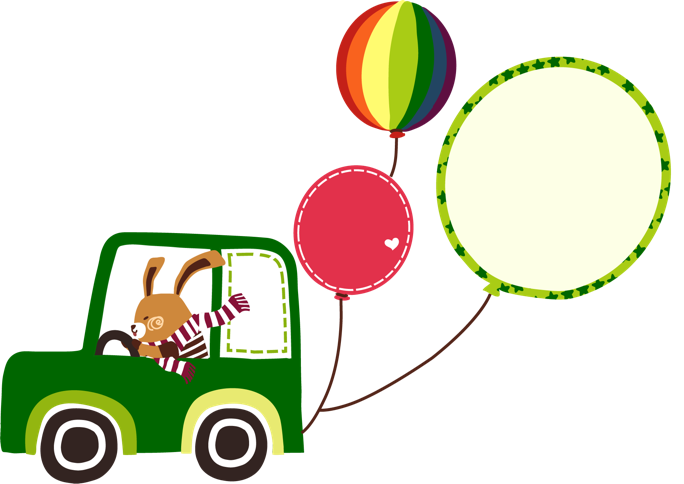 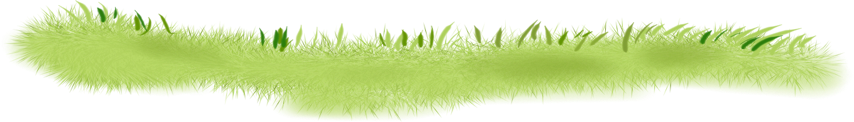 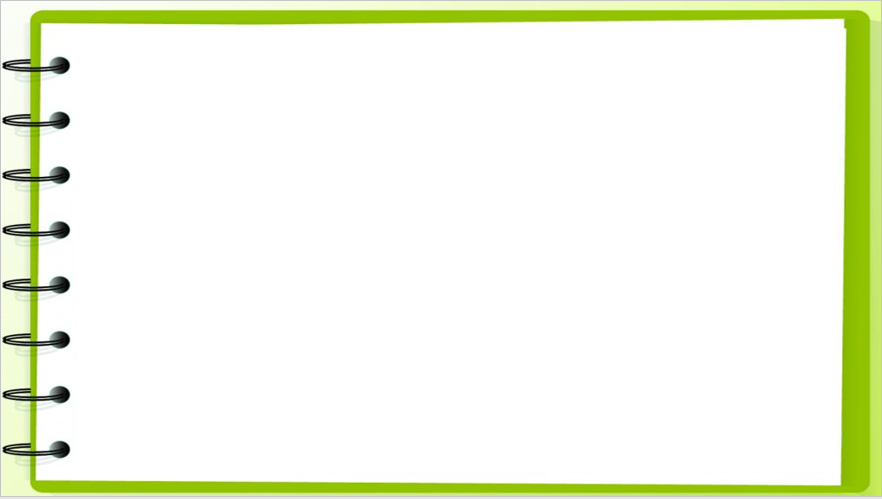 2
Tìm các phép tính có kết quả là 2 :
3 - 1
3 - 2
2 - 1
5 - 3
4 - 2
6 - 2
5 - 2
6 - 4
2 - 2
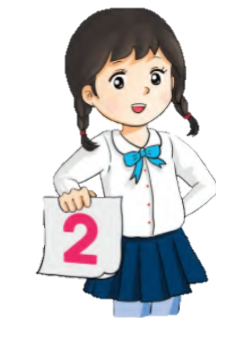 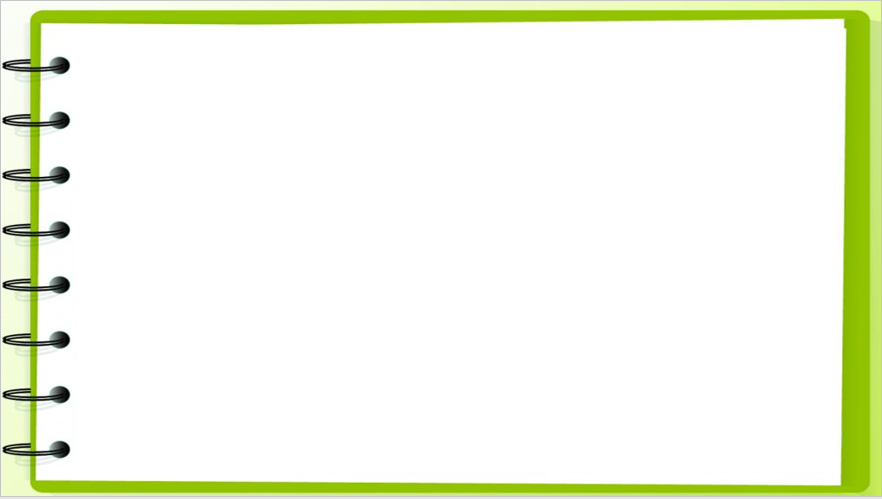 2
Tìm các phép tính có kết quả là 2 :
3 - 2
4 - 2
6 - 4
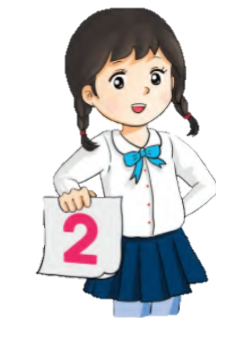 5 - 3
3 - 1
5 - 2
2 - 2
6 - 2
2 - 1
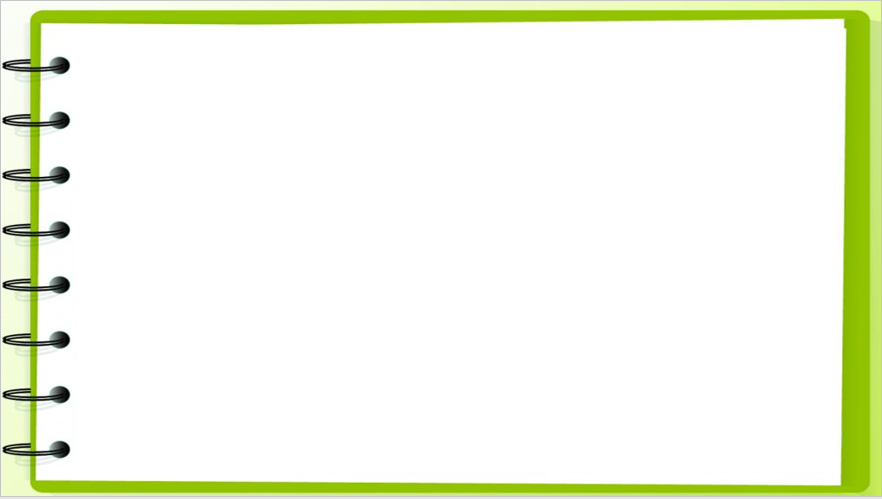 3
Nêu các phép tính còn thiếu :
5 - 1
1 - 1
2 - 1
3 - 1
6 - 1
4 - 1
2 - 2
3 - 2
4 - 2
?
6 - 2
5 - 3
?
?
?
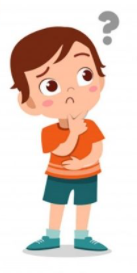 4 - 4
?
6 - 4
5 - 5
?
6 - 1
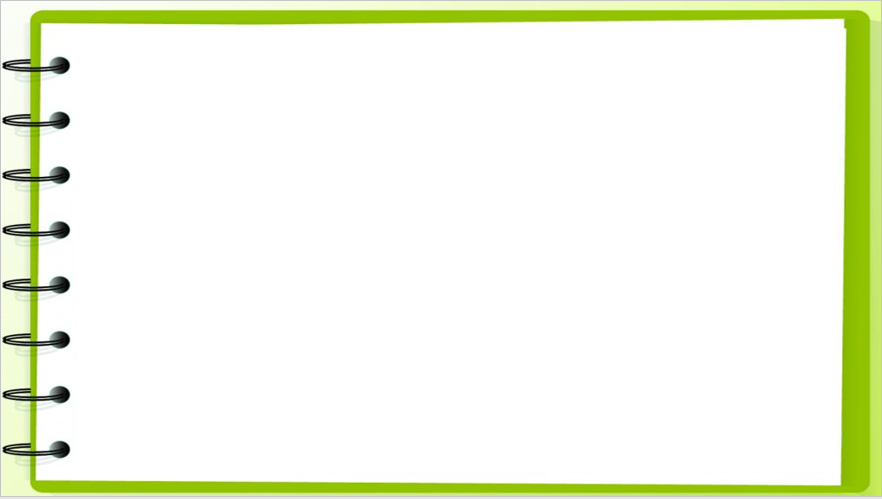 3
Nêu các phép tính còn thiếu :
5 - 1
1 - 1
2 - 1
3 - 1
6 - 1
4 - 1
2 - 2
3 - 2
4 - 2
5 - 2
6 - 2
5 - 3
6 - 3
4 - 3
3 - 3
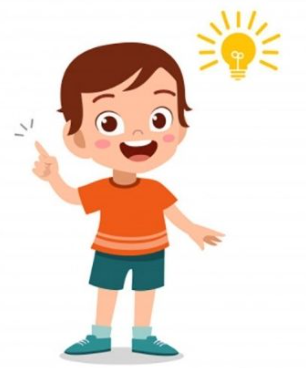 4 - 4
5 - 4
6 - 4
5 - 5
6 - 5
6 - 1
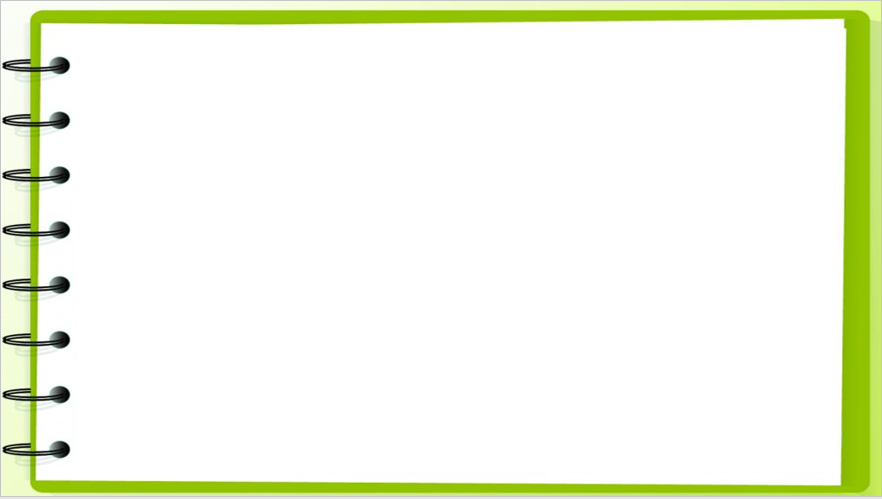 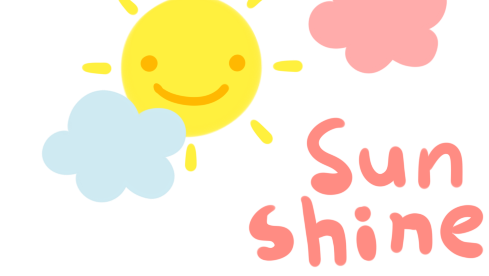 4
Tính nhẩm :
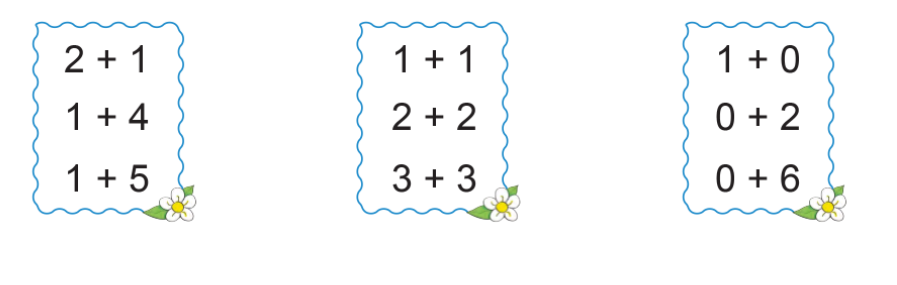 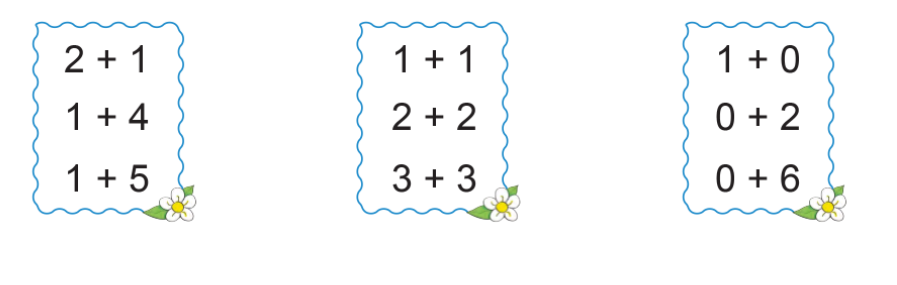 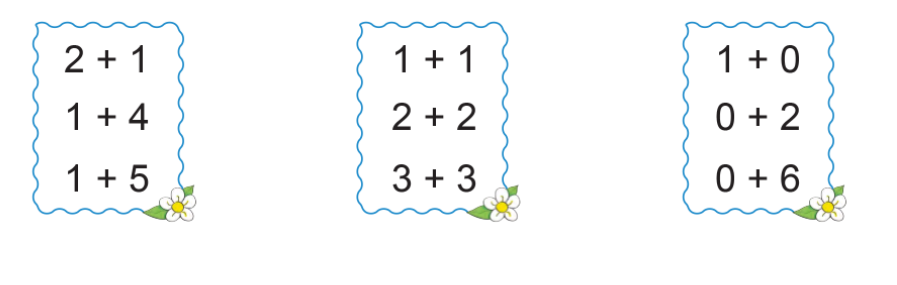 0
1
3
1 - 1 = …..
4 - 4 = …..
0
1 - 0 = …..
2 - 0 = …..
3 - 0 = …..
4 - 0 = …..
2
4
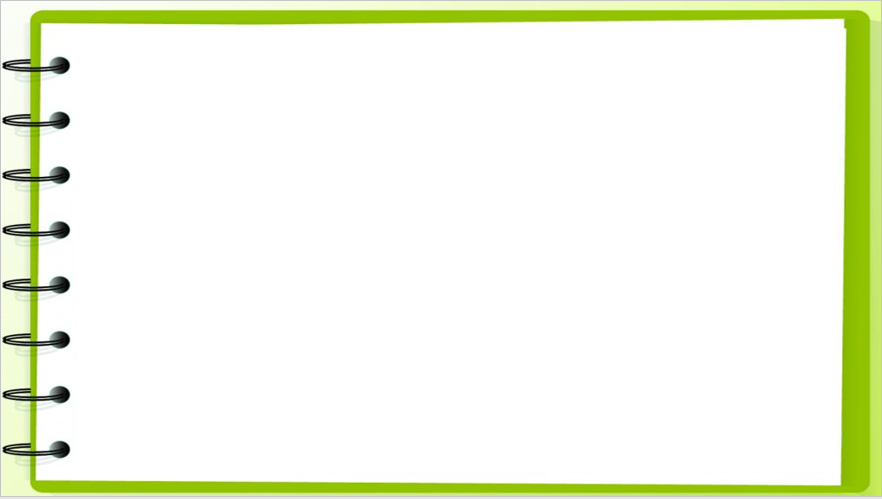 5
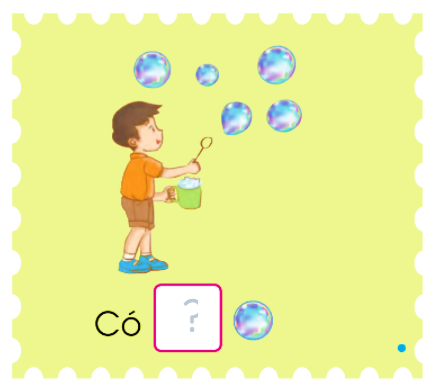 a) Số ?
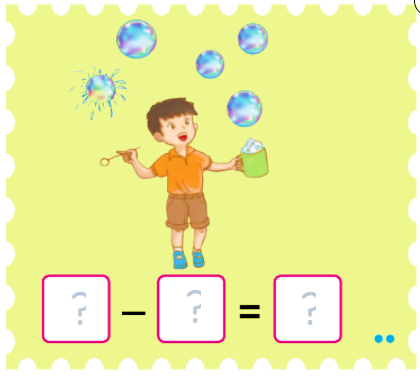 ?
5
1
5
4
?
?
Có
?
-       =
-       =
-       =
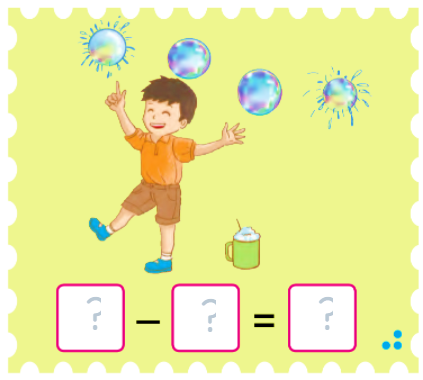 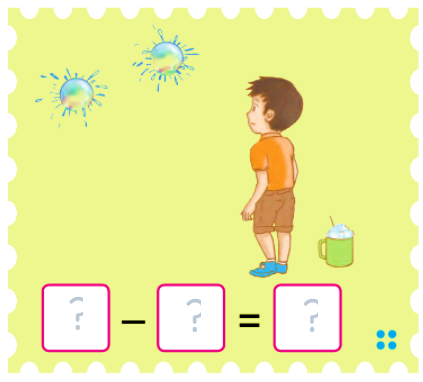 2
0
?
?
4
2
2
?
?
?
2
?
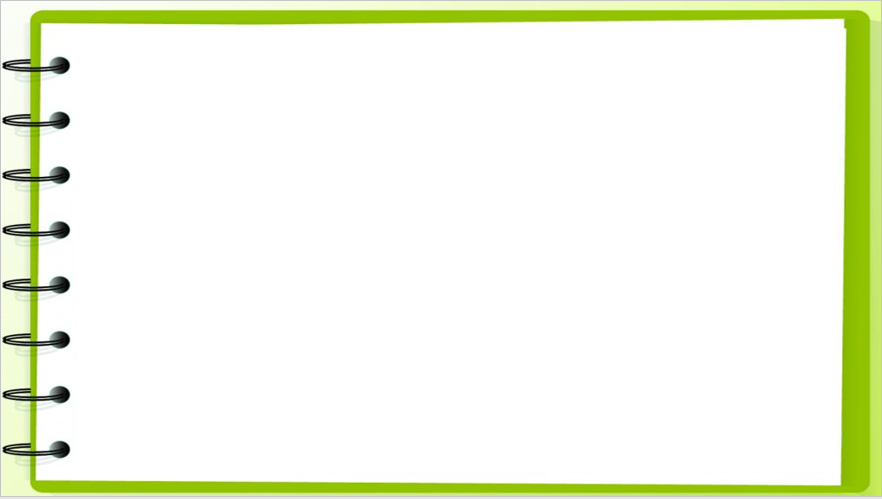 5
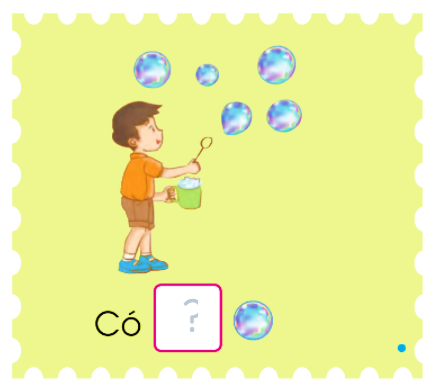 b) Tập kể chuyện theo mỗi phép tính :
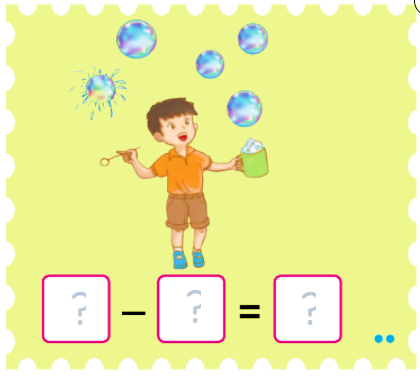 5
1
5
4
Có
-       =
-       =
-       =
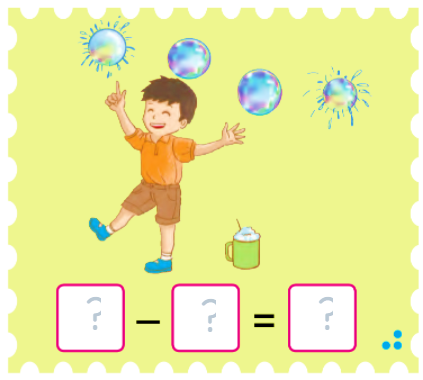 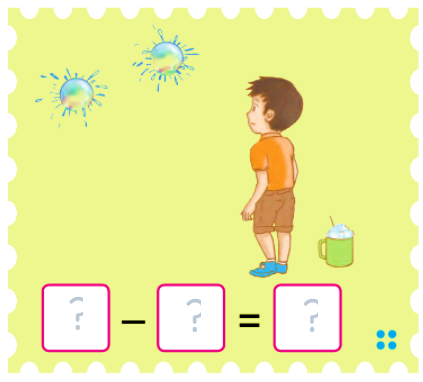 4
2
0
2
2
2
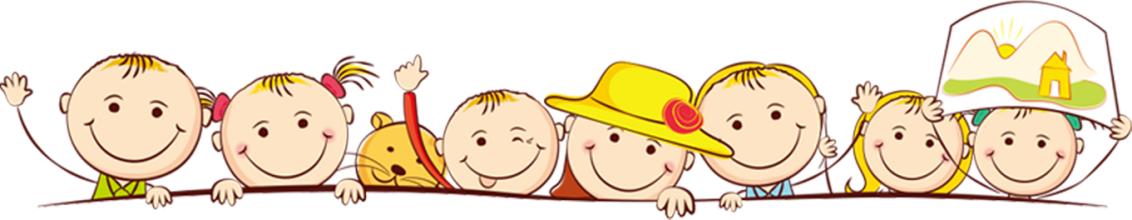 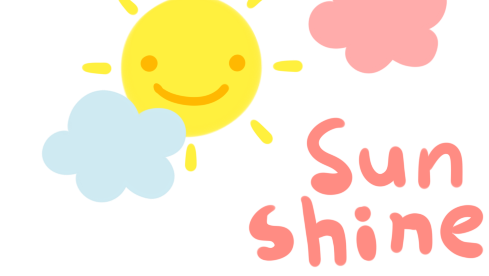 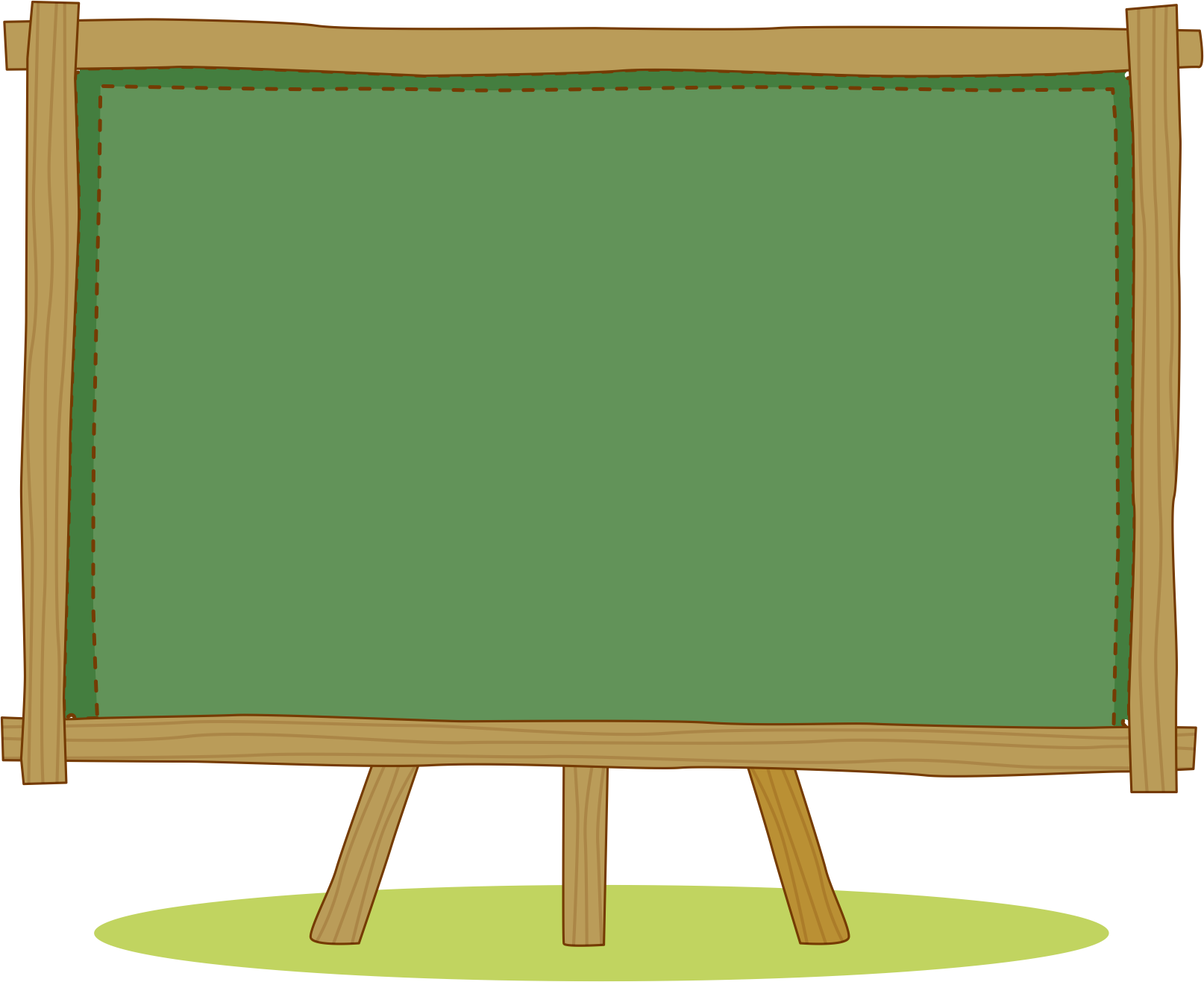 VẬN DỤNG
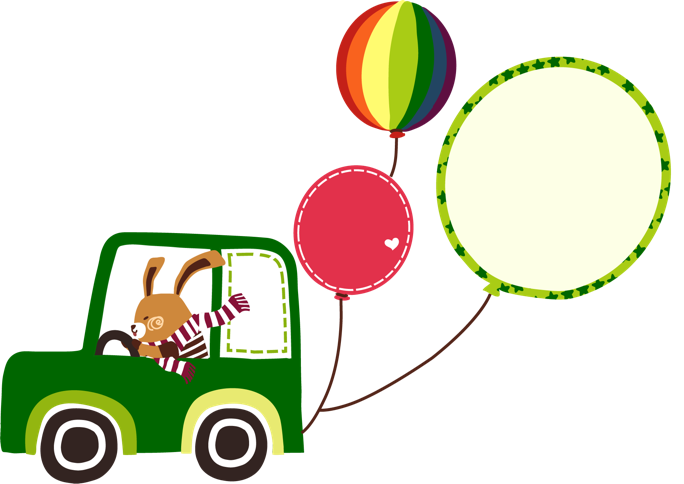 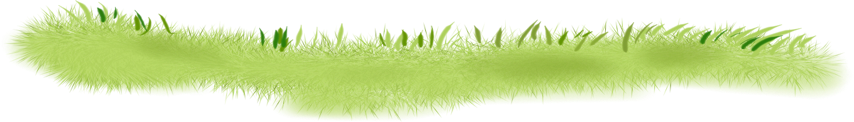 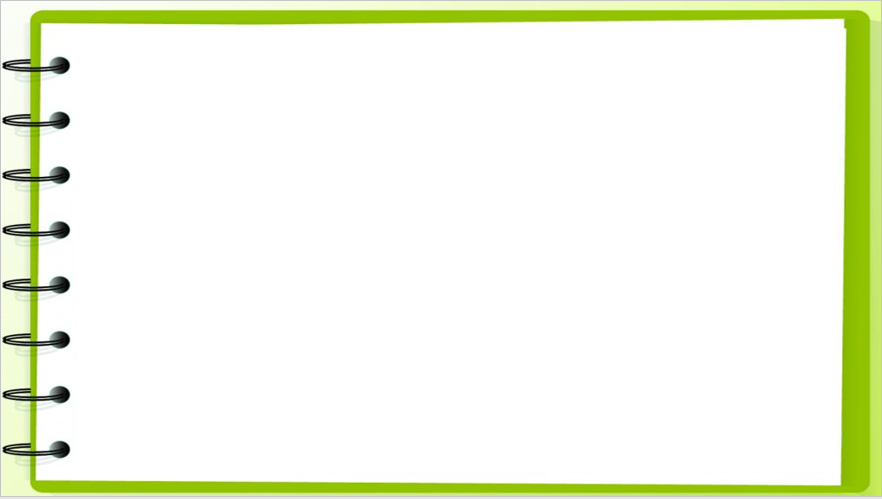 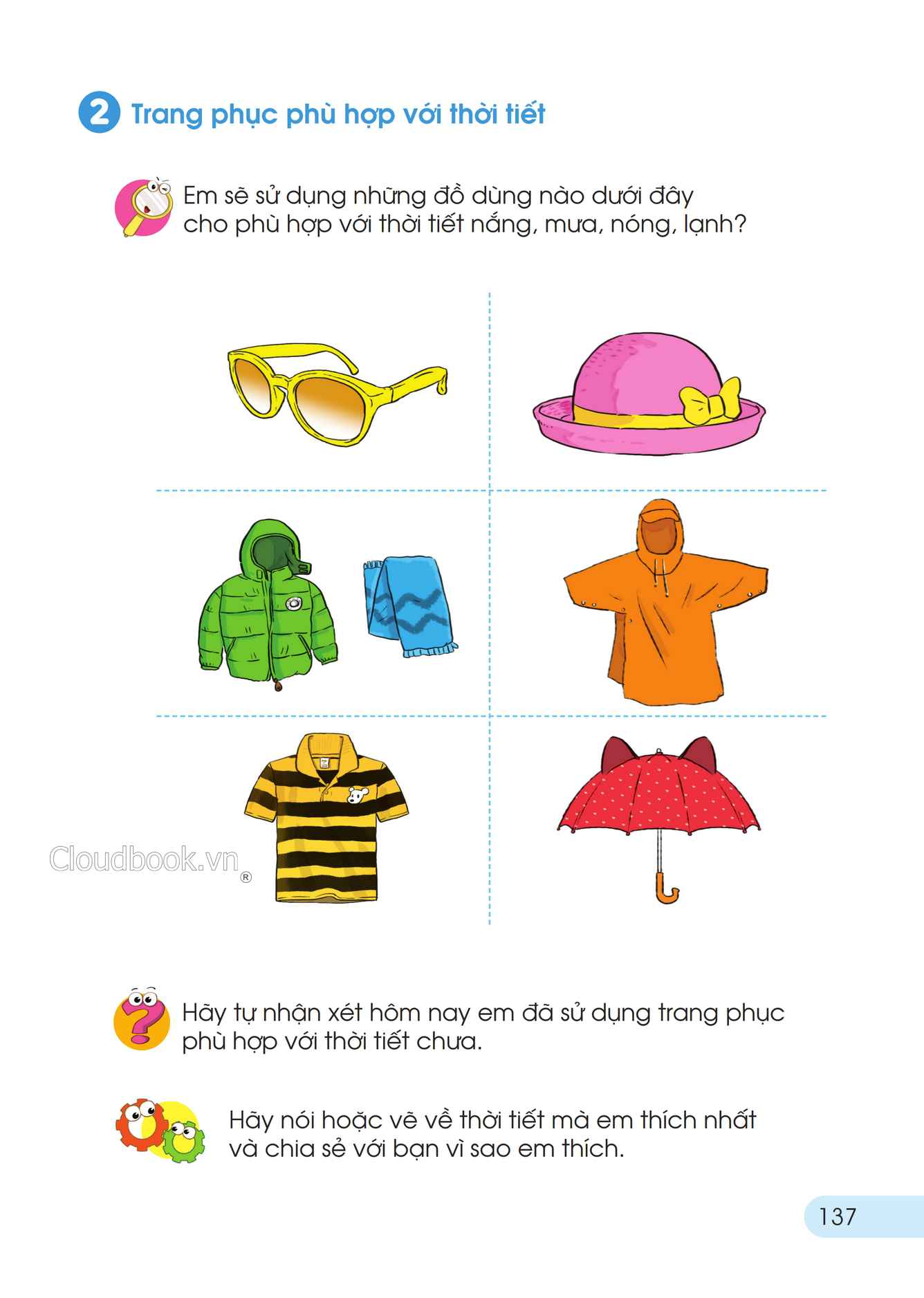 Kể các tình huống trong thực tế liên quan đến phép trừ trong phạm vi 6 :
? ? ?
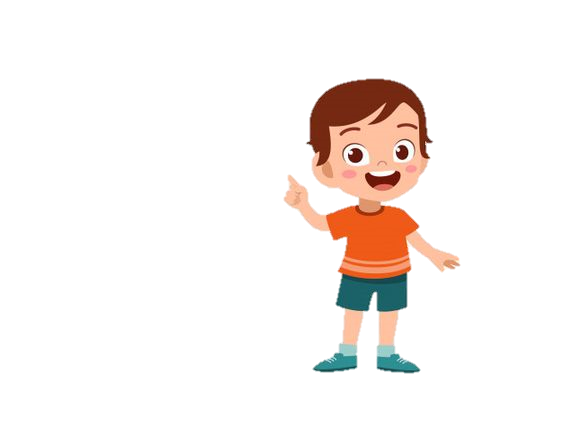 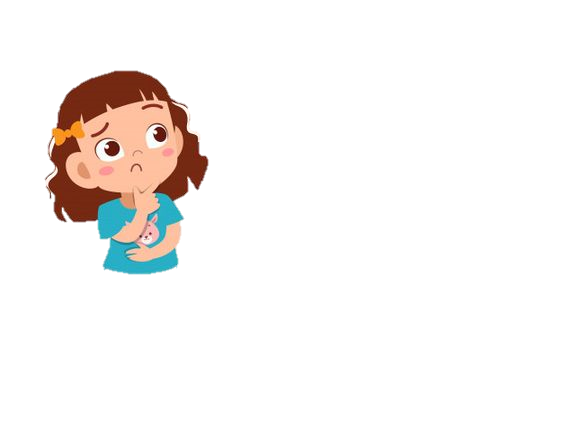 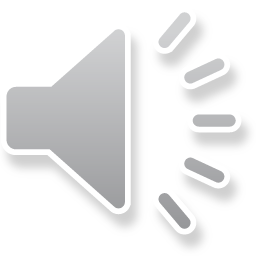 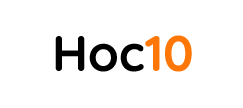 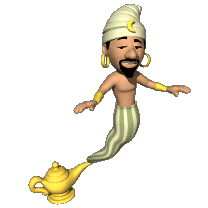 Giải cứu thần đèn
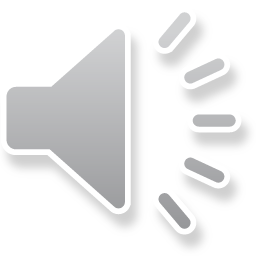 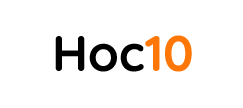 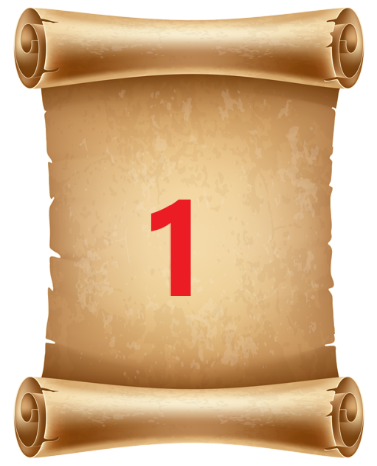 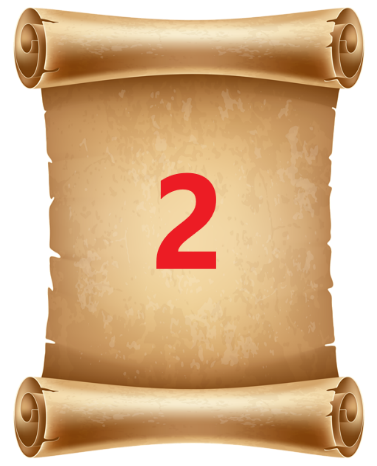 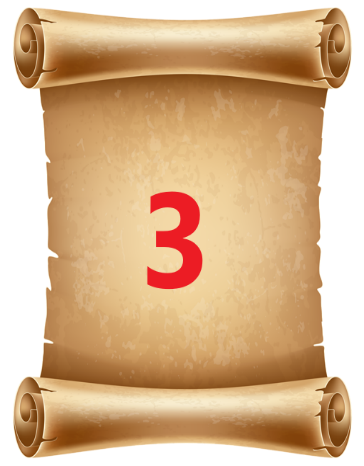 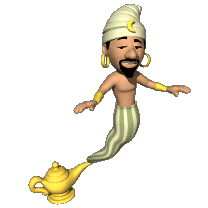 Giải 
Cứu
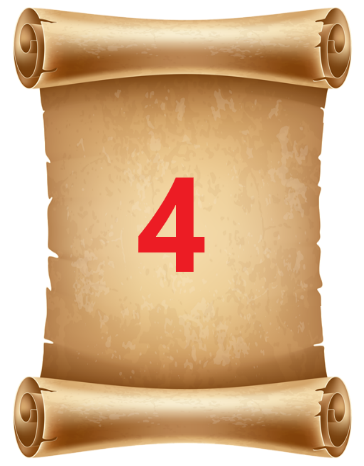 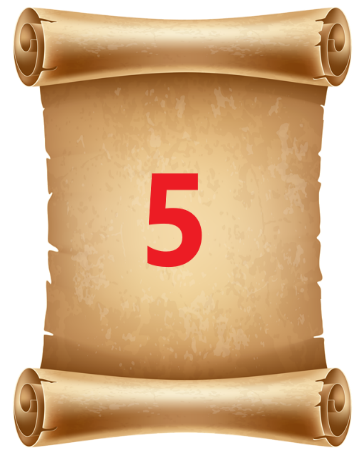 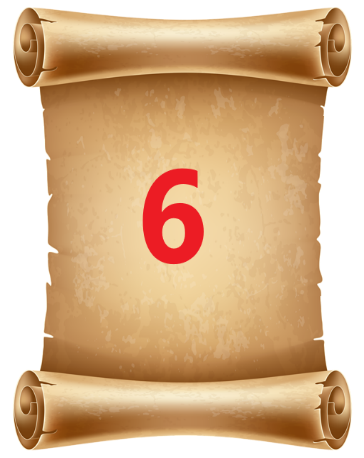 1
2
3
4
5
6
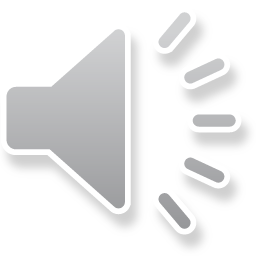 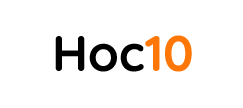 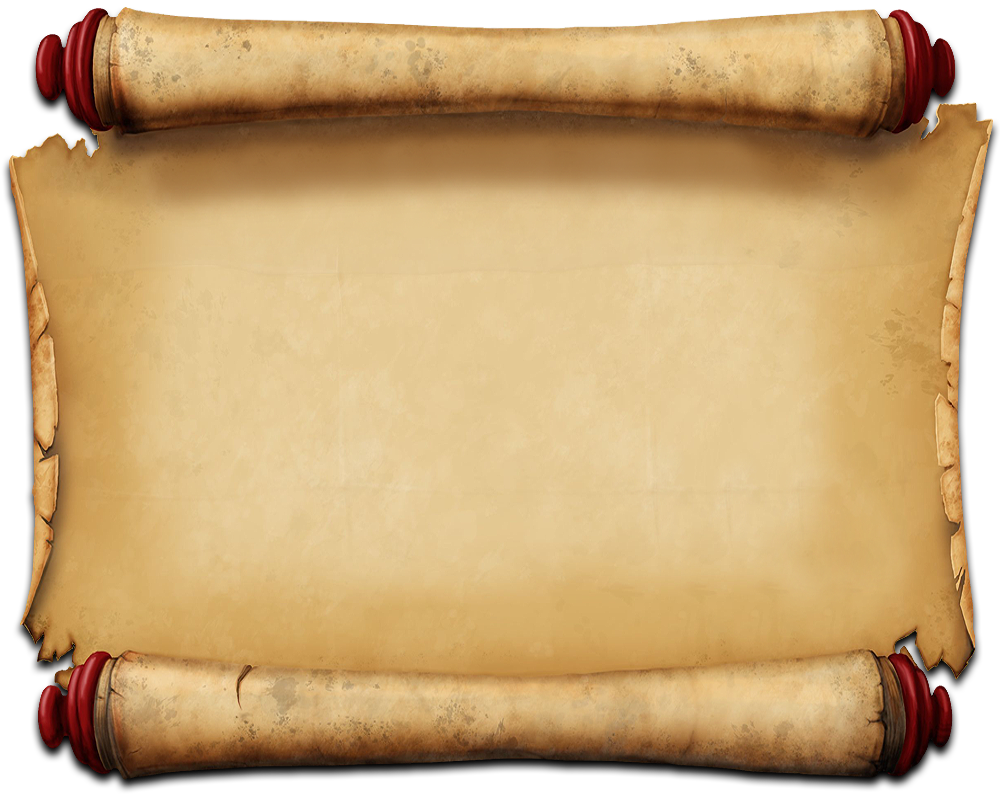 4 - … = 3 ?
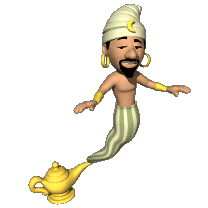 4 - 1 = 3
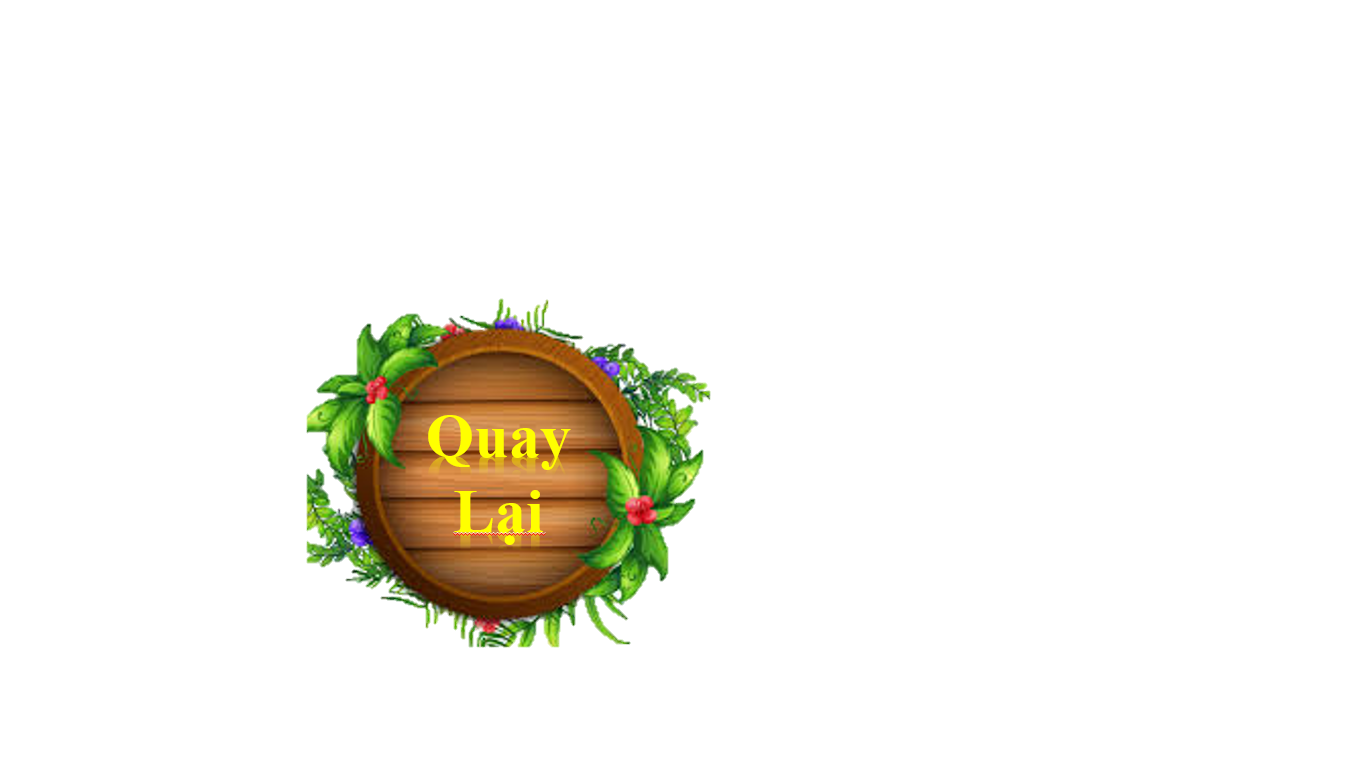 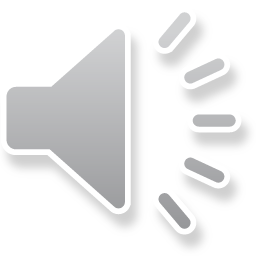 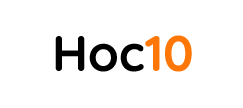 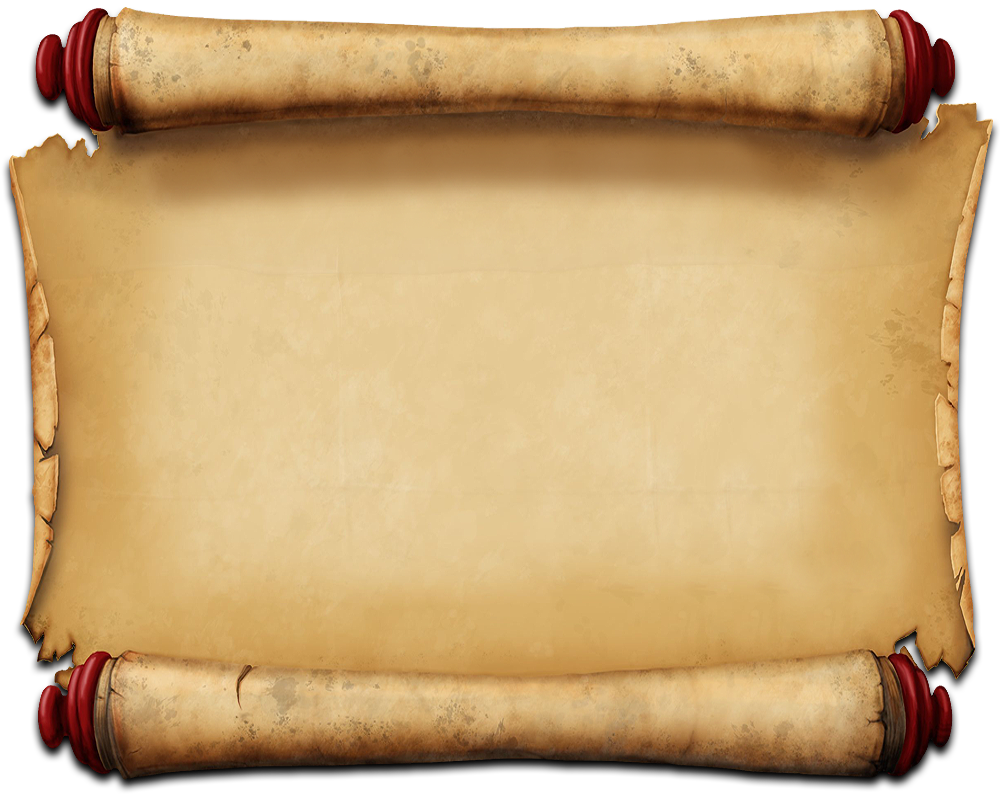 Số bé nhất có một chữ số là số nào ?
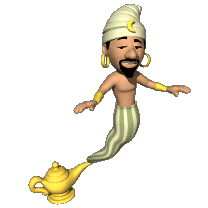 Số 0
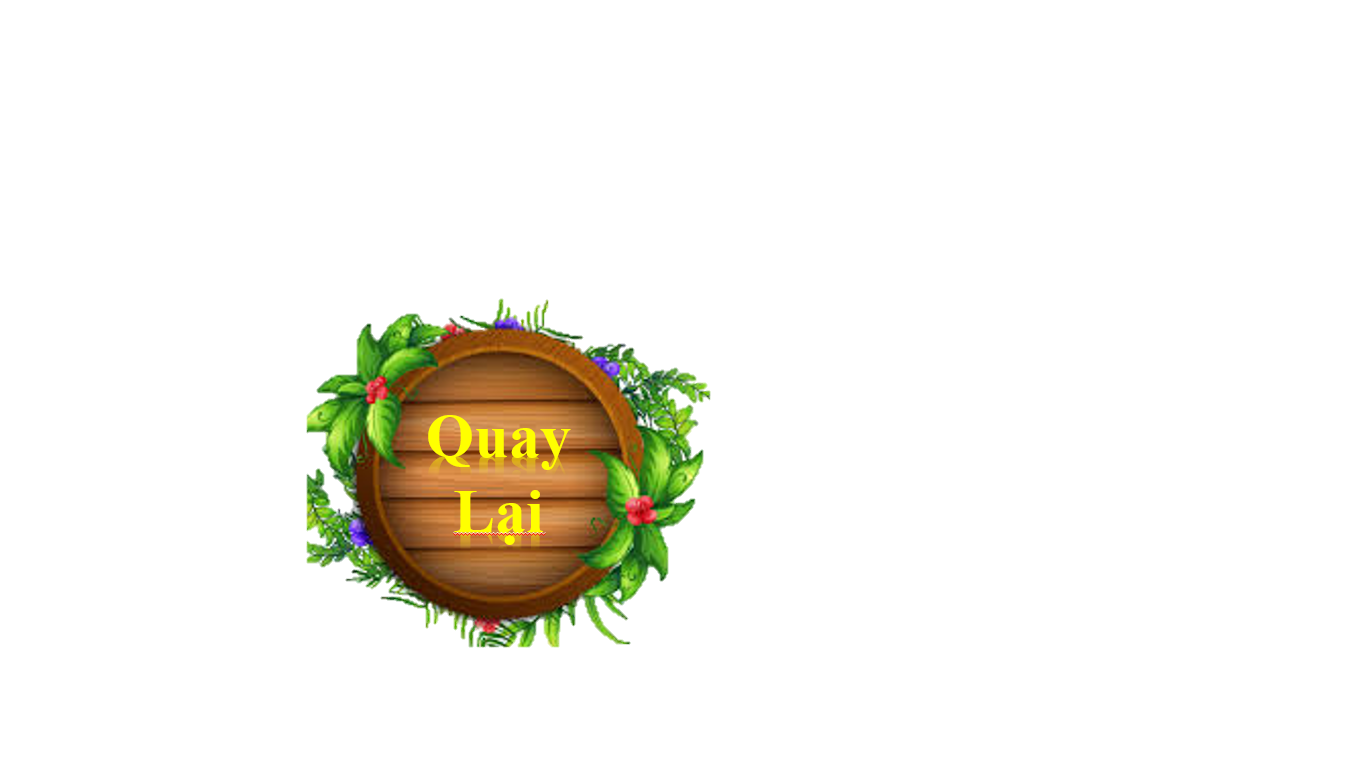 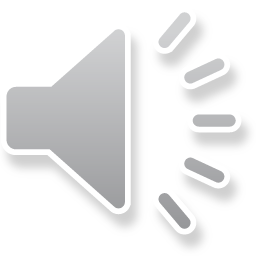 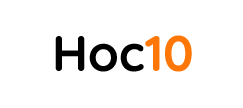 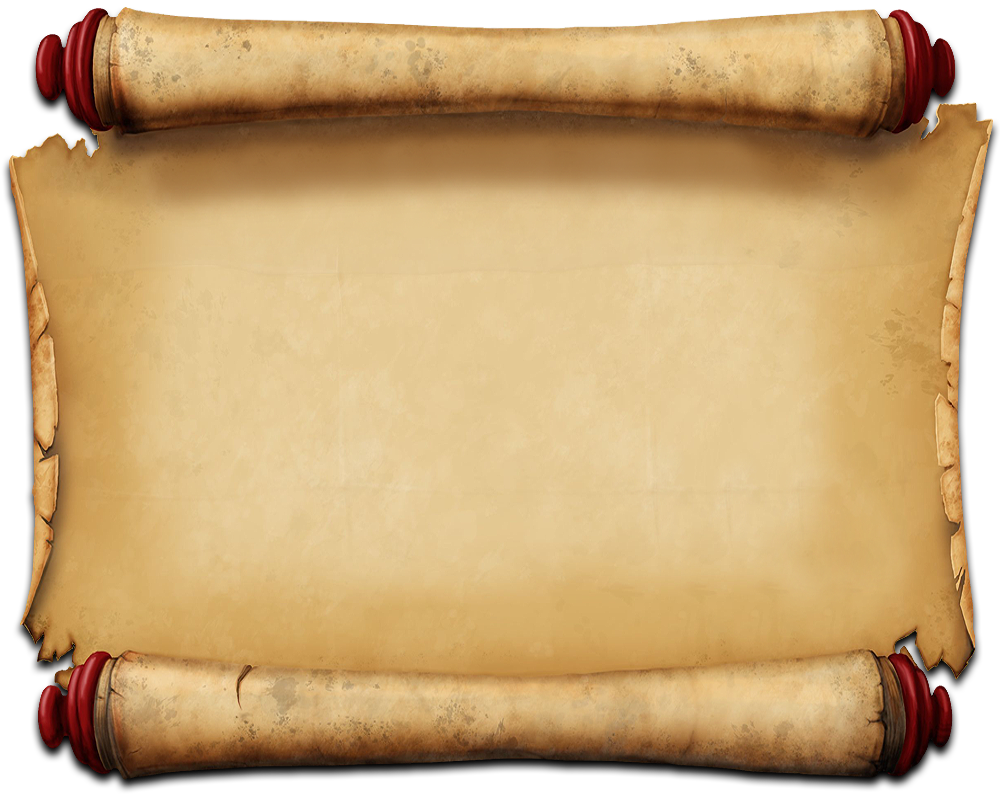 6 - 2 = ?
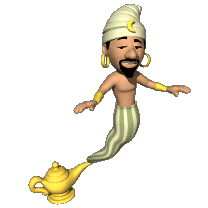 6 - 2 = 4
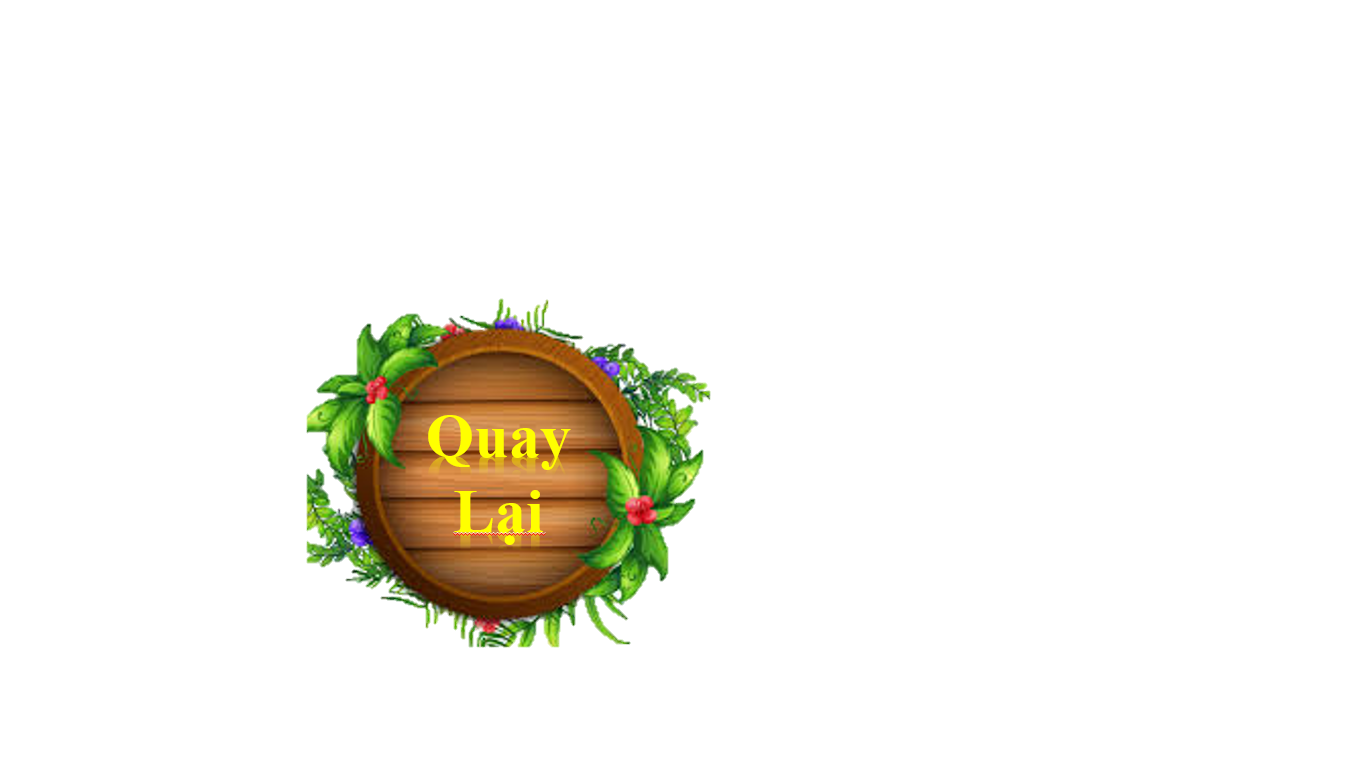 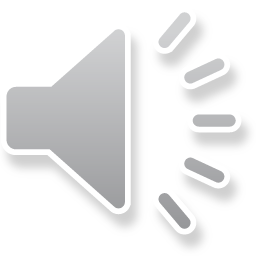 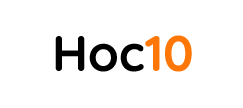 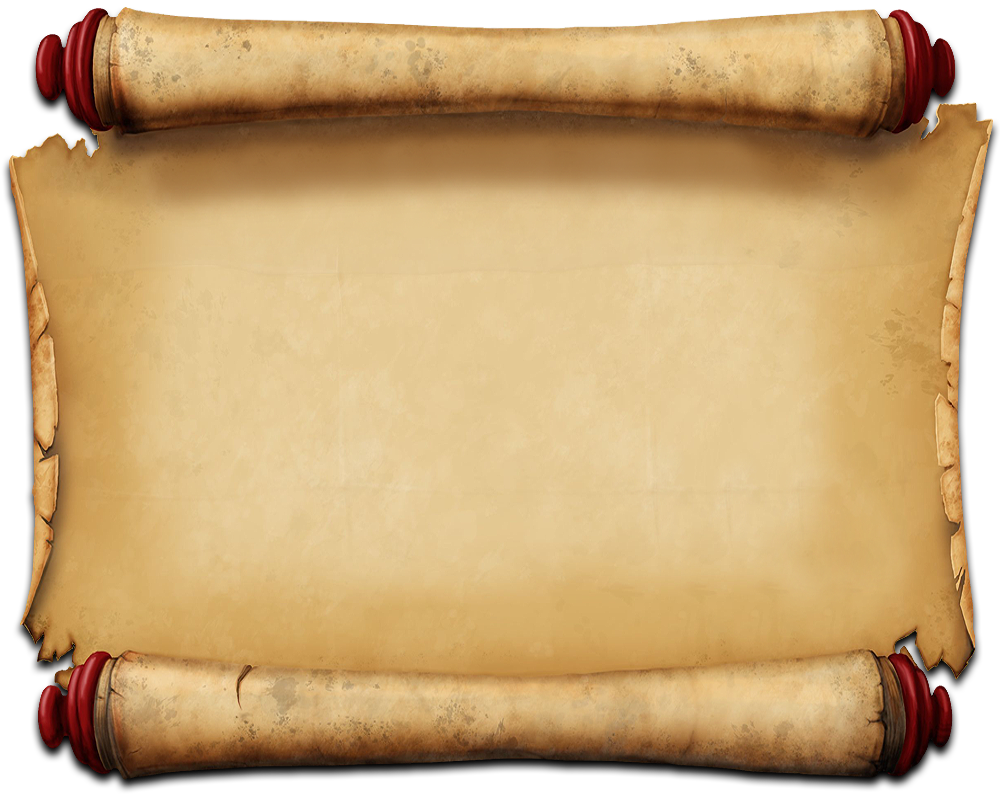 Số 10 là số có mấy chữ số ?
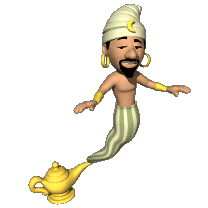 2 chữ số
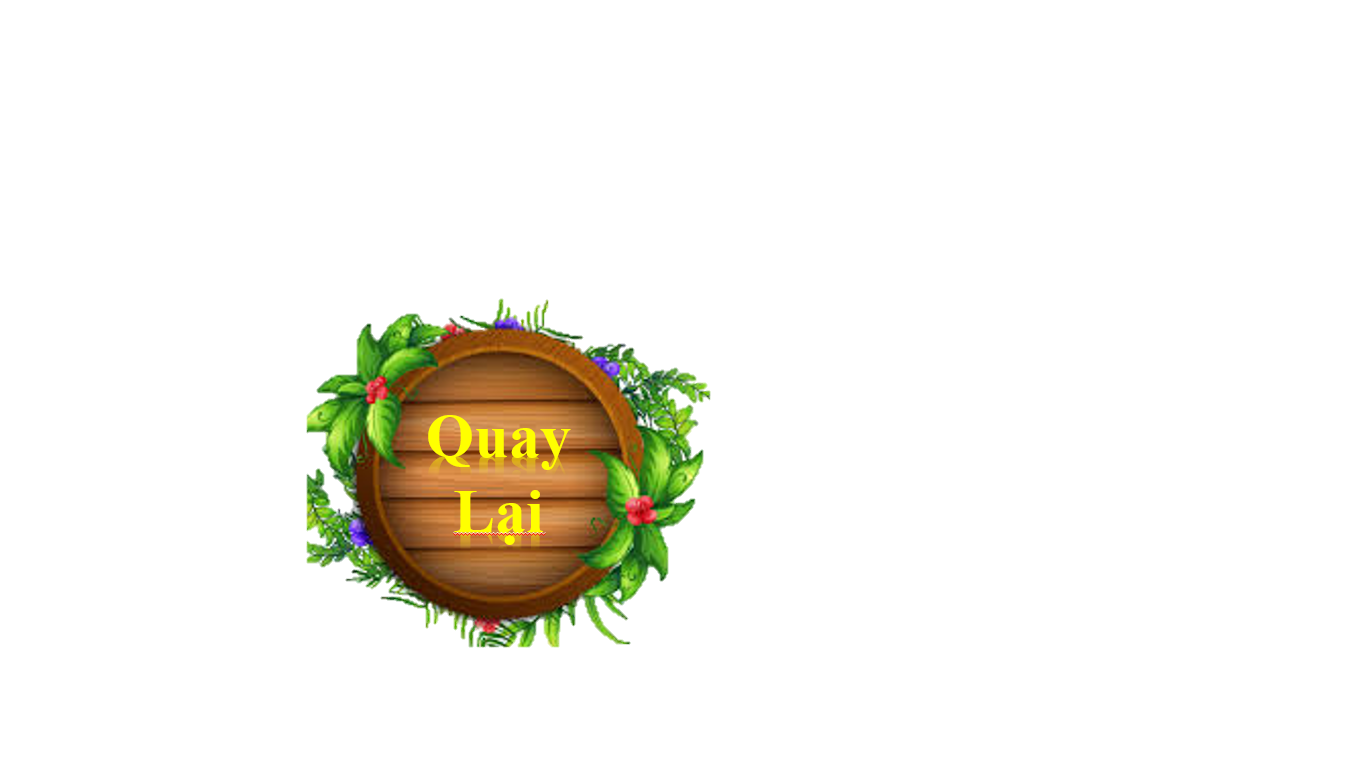 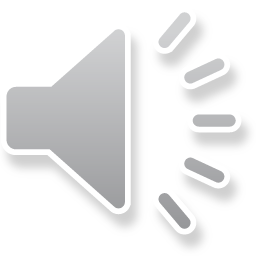 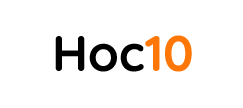 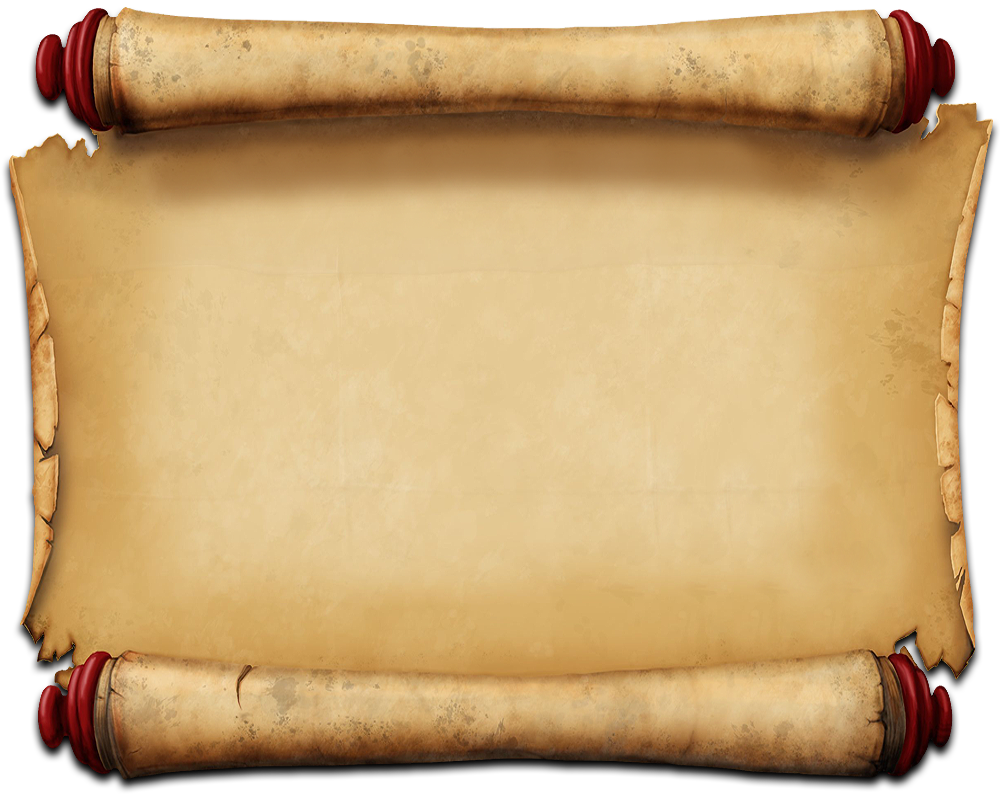 6 - 3 = … ?
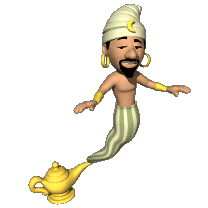 6 - 3 = 3
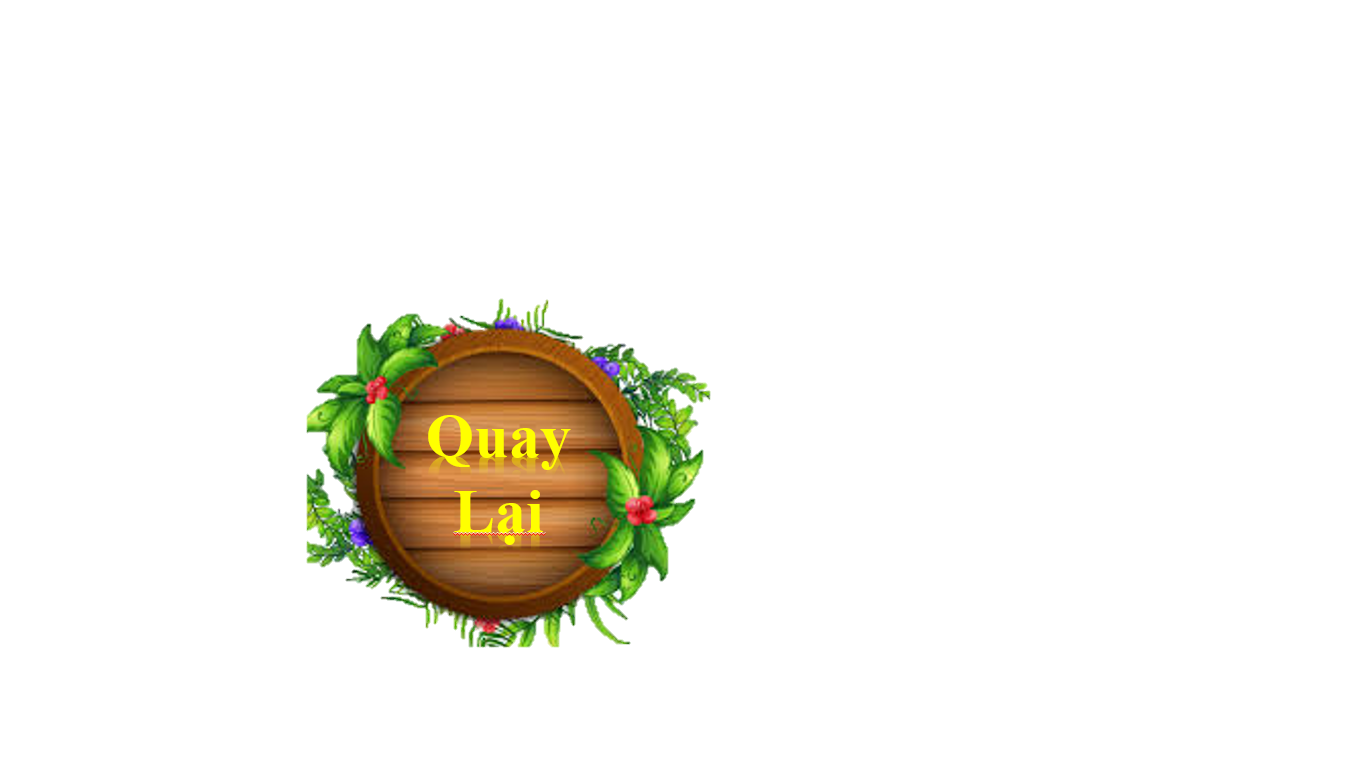 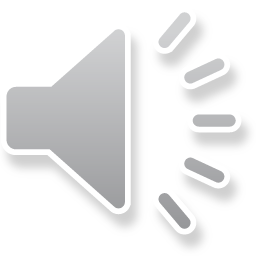 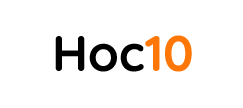 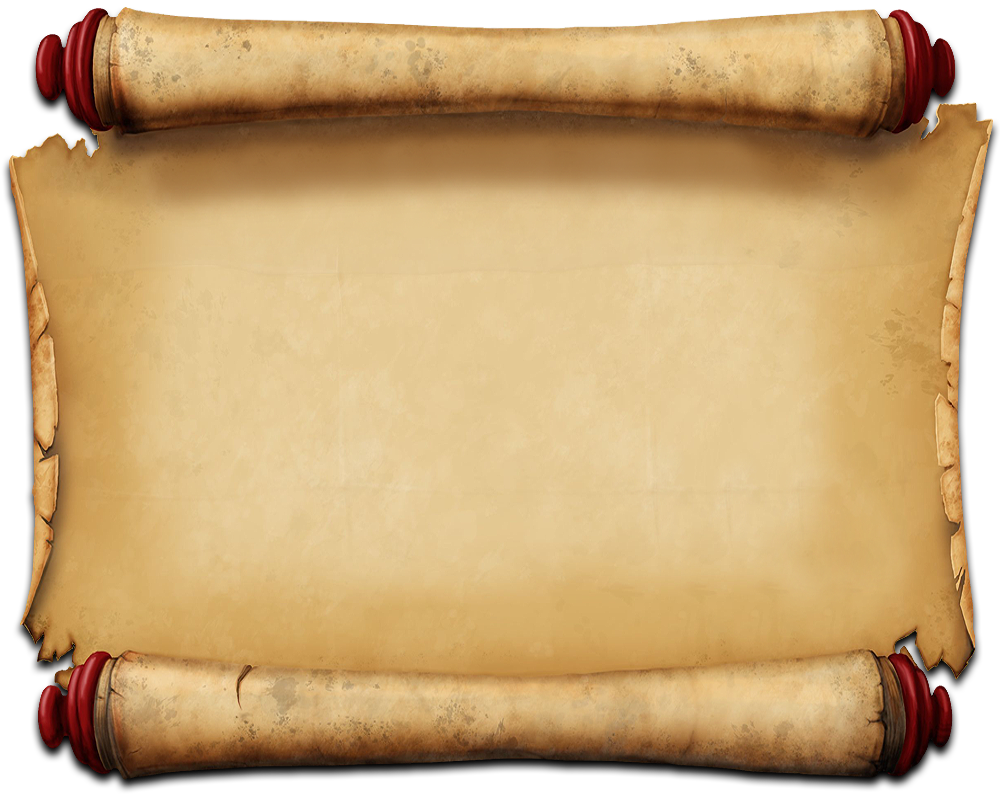 Mỗi người có mấy ngón tay ?
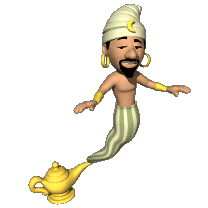 10
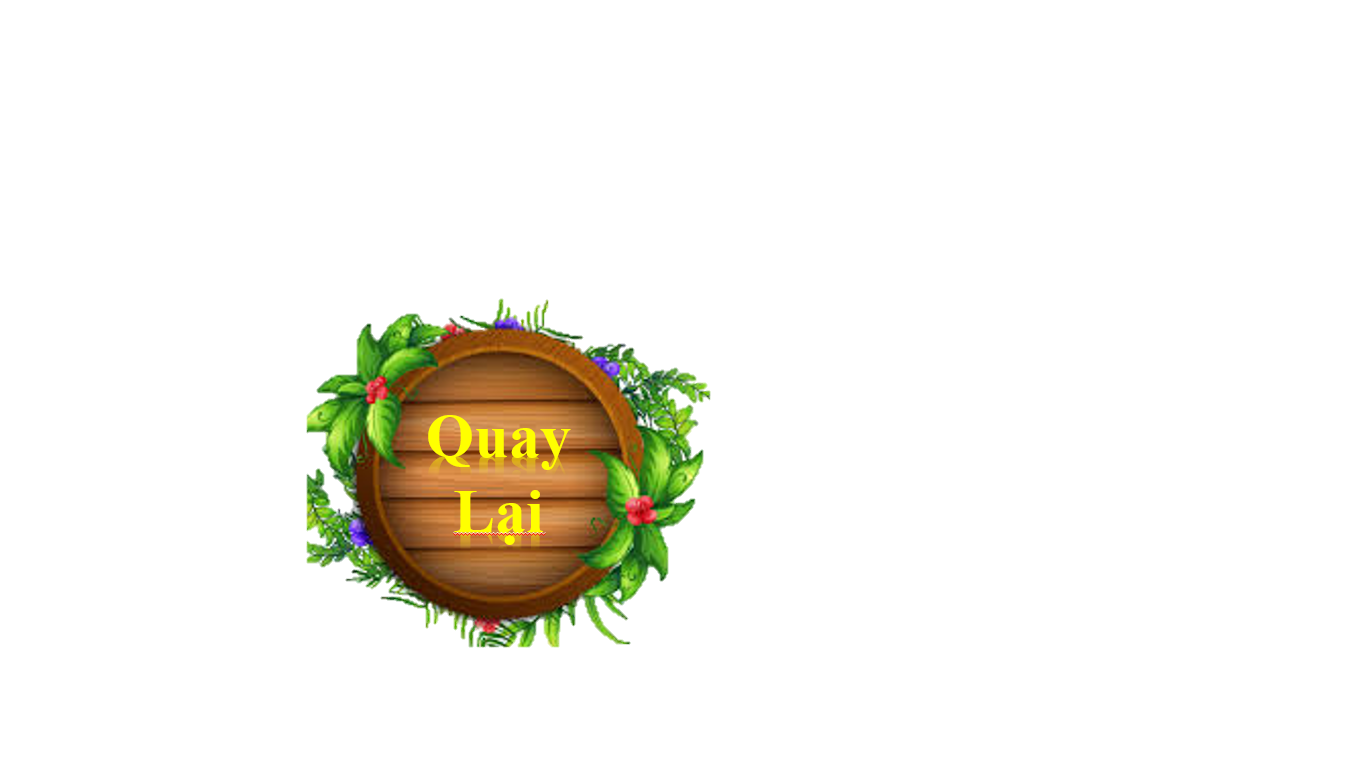